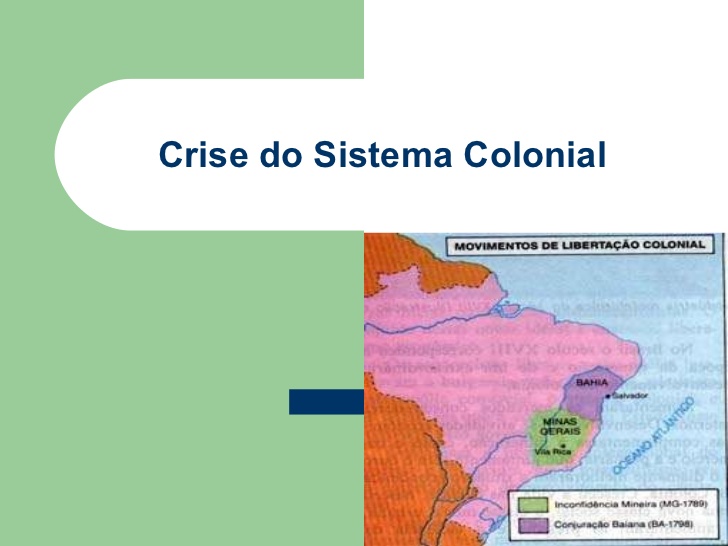 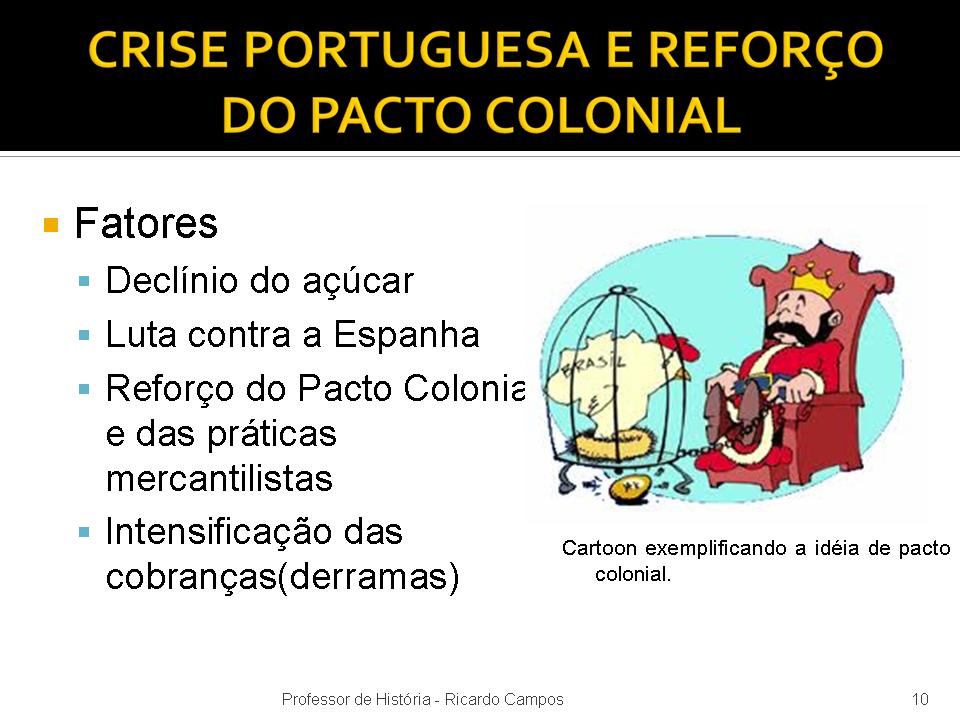 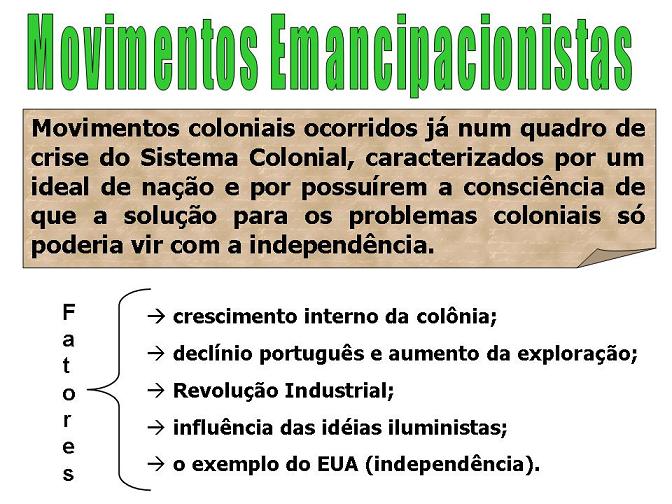 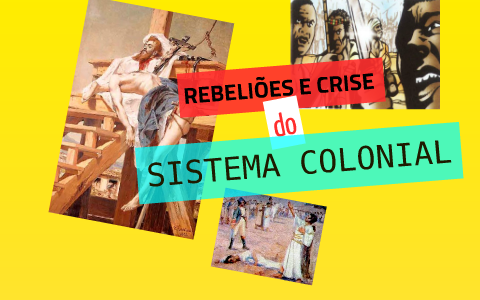 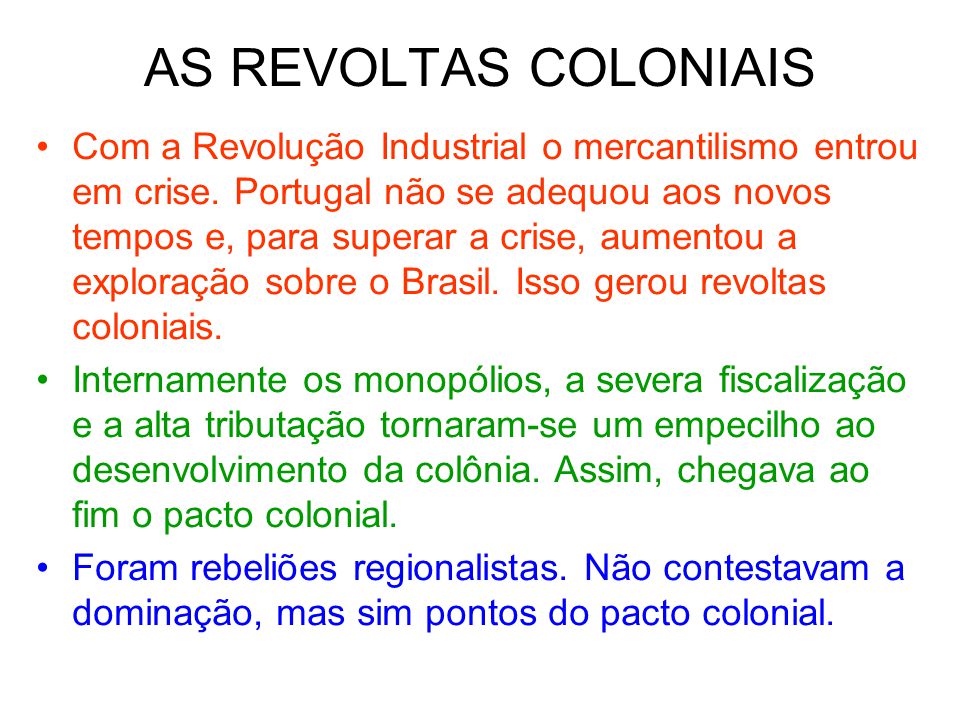 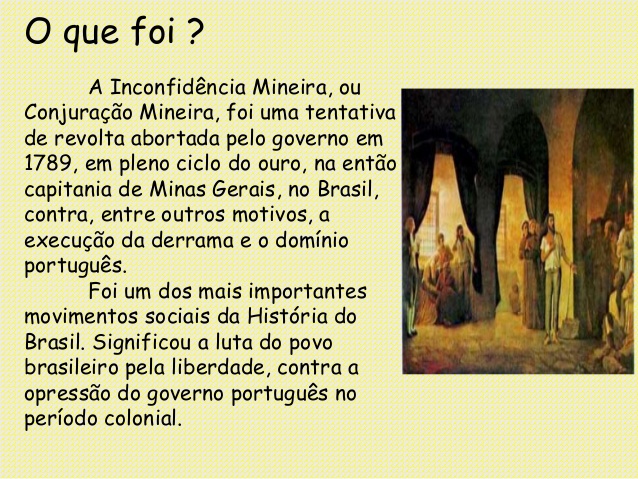 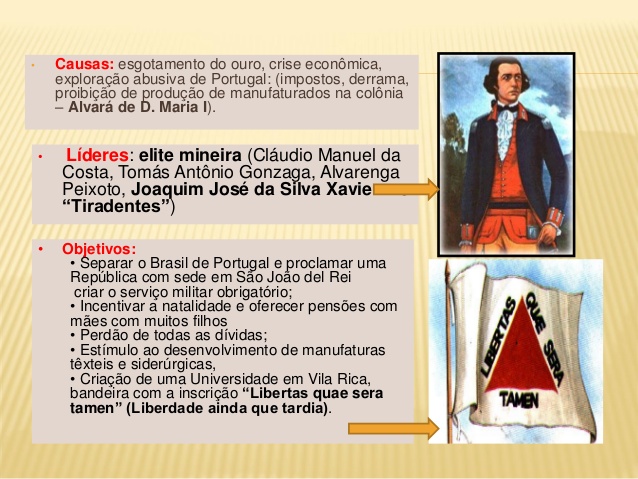 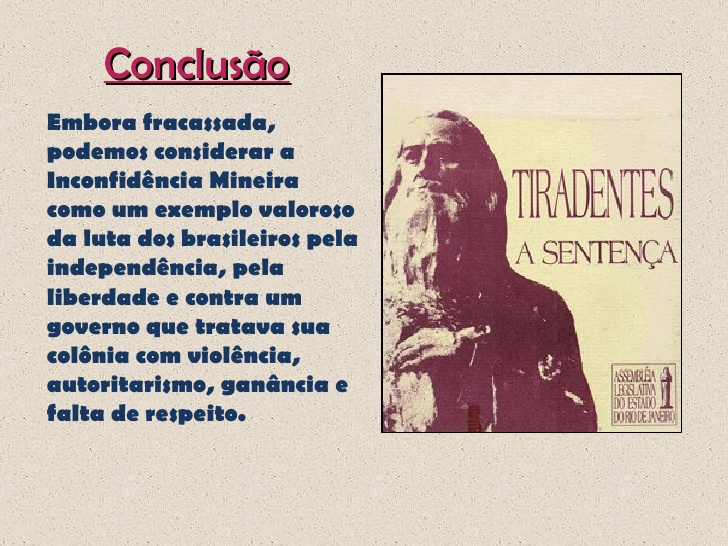 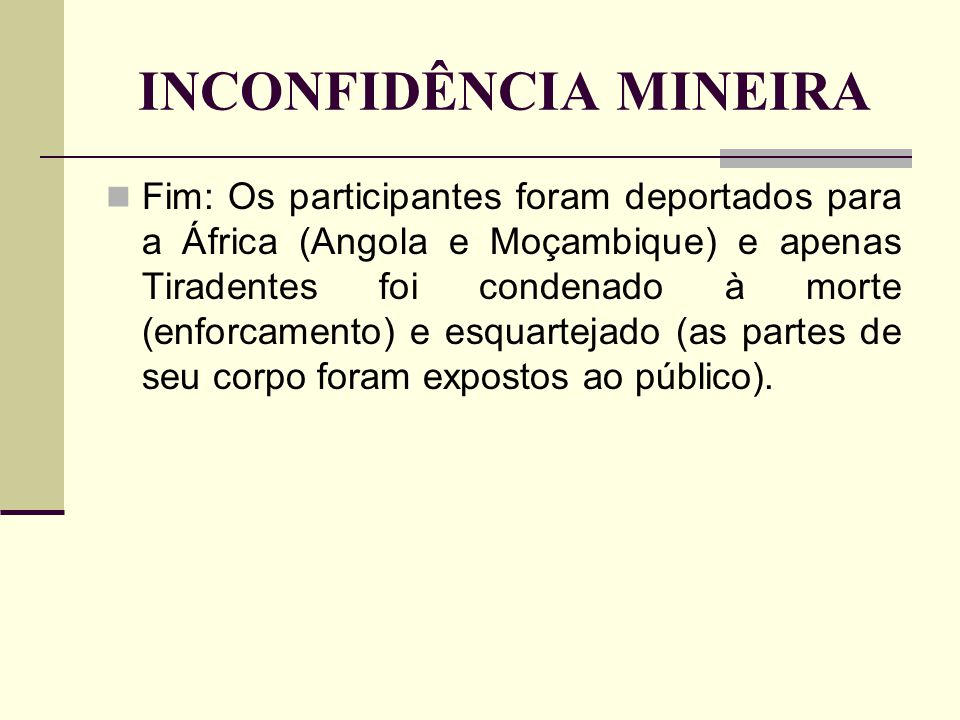 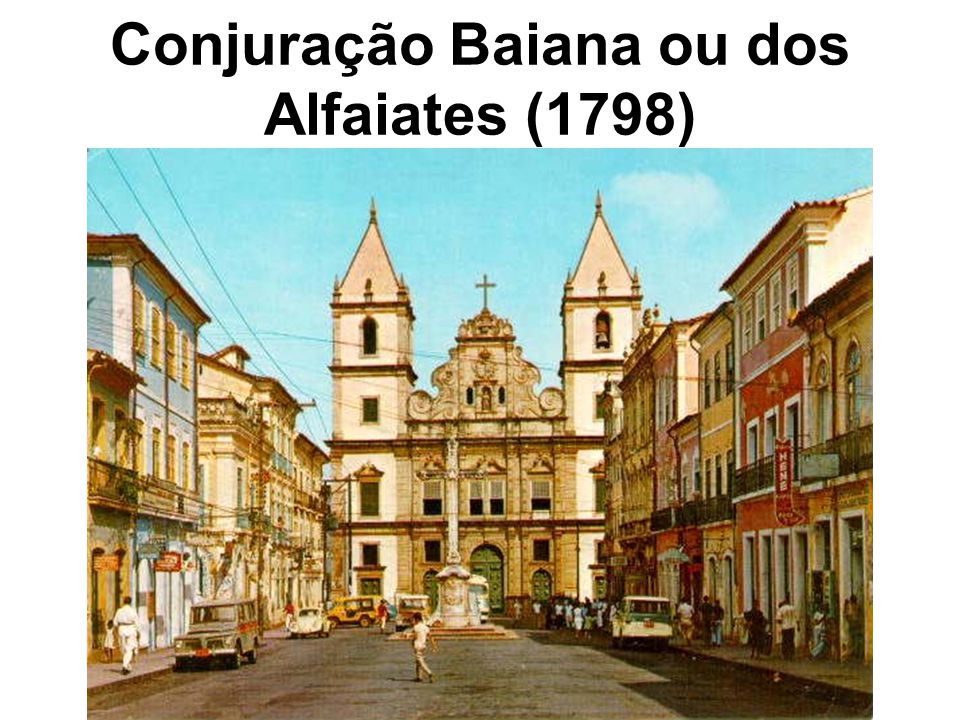 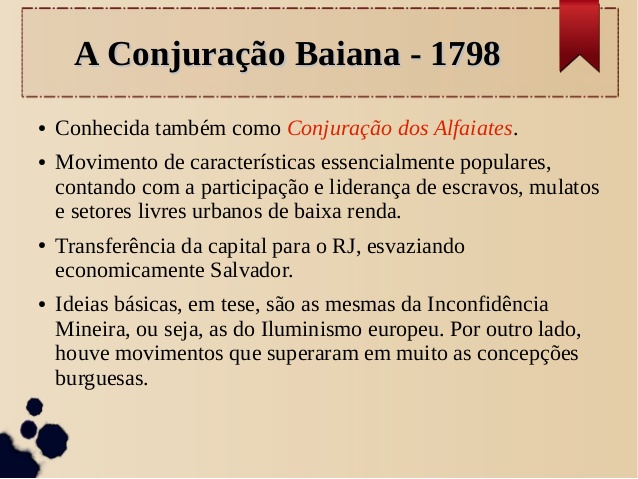 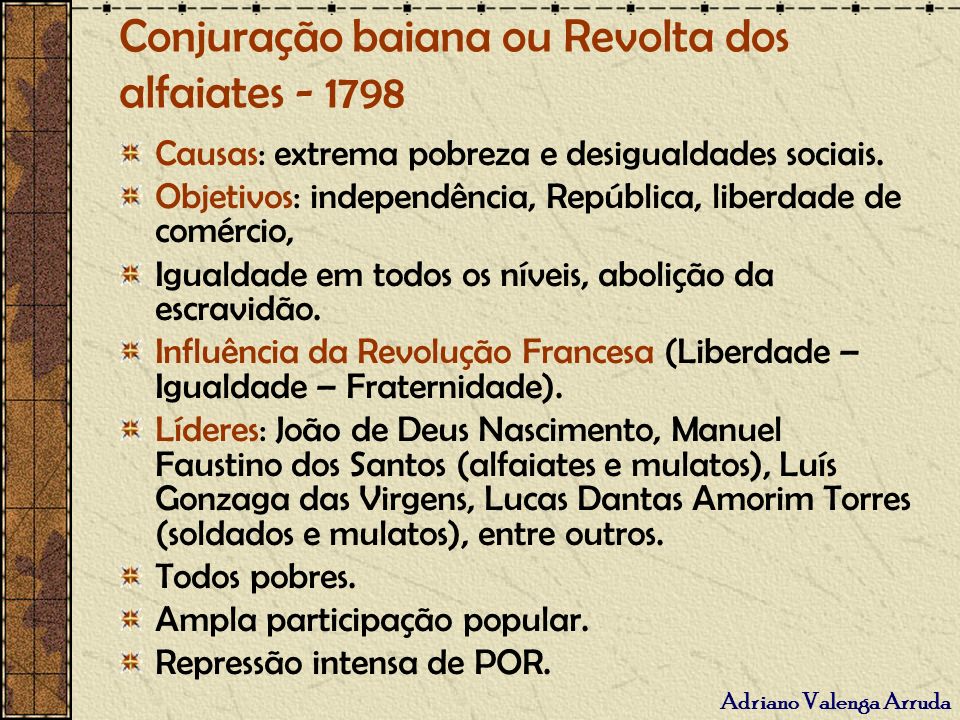 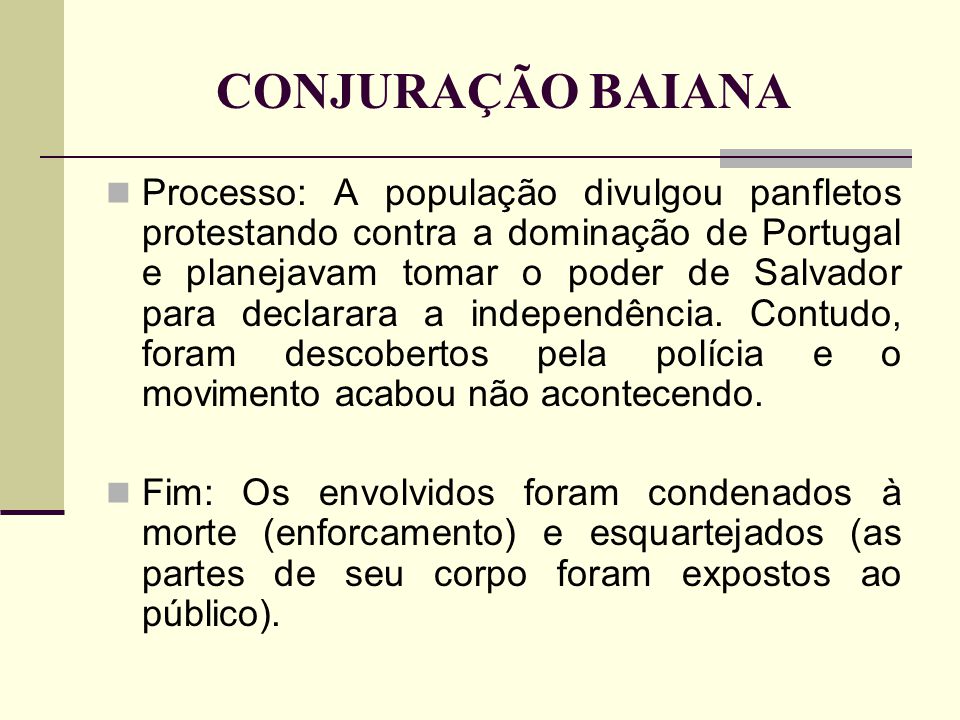 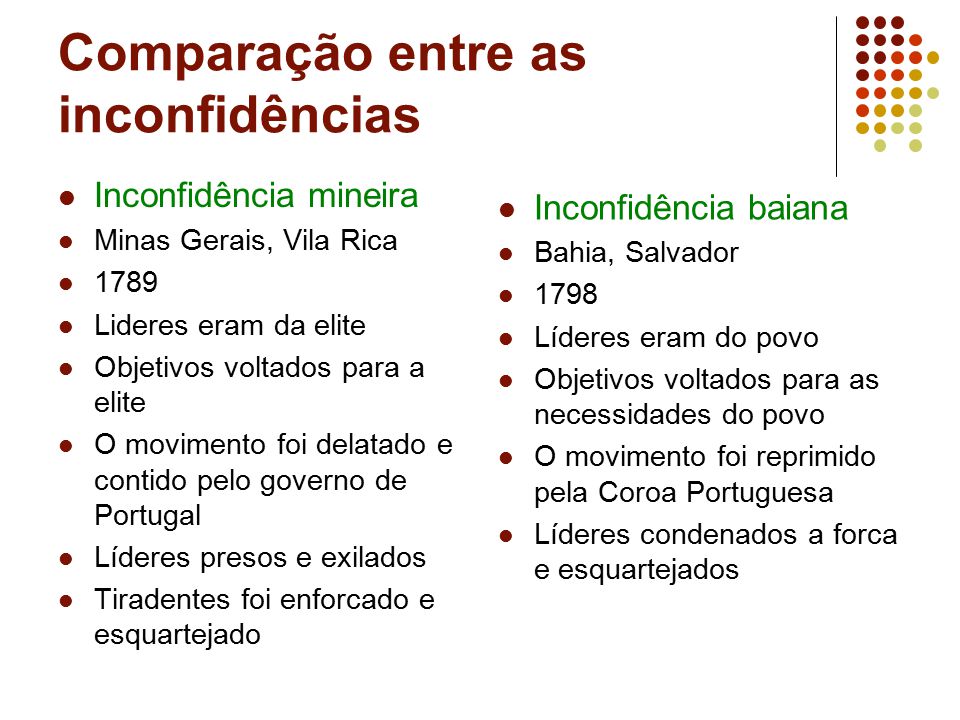 EXERCÍCIO
1.Qual o contexto social e econômico em que a Conjuração Baiana foi deflagrada?
2.Disserte sobre o desfecho tomado pela Conjuração Baiana.
3.uma pequena descrição expondo as insatisfações dos mineiros para com a administração colonial, no final do século XVIII.
4.Estipule quais eram as principais reivindicações dos participantes da Inconfidência Mineira.
5."Cada hum soldado he cidadão mormente os homens pardos e pretos que vivem escornados, e abandonados, todos serão iguaes, não haverá diferença, só haverá liberdade, igualdade e fraternidade."

                        (Manifesto dirigido ao "Poderoso e Magnífico Povo Bahiense Republicano", em 1798. Cit. por NEVES, Joana e NADAI, Elza. HISTÓRIA DO BRASIL. DA COLÔNIA À REPÚBLICA. 13 ed. São Paulo: Saraiva, 1990. p. 119.)

Assinale a opção que melhor expressa as diferenças entre a Conjuração Baiana e a Inconfidência Mineira:
a) os mineiros eram mais radicais do que os baianos com relação à escravidão, pois defendiam não só liberdade dos negros mas sua participação no governo
b) enquanto em Minas os revoltosos evitavam tocar em questões delicadas como a escravidão, na Bahia a influência da Revolução Francesa era mais marcante
c) a revolta na Bahia foi liderada e apoiada por setores instruídos da população, o que ditou seu tom mais moderado, mas em Minas a população pobre foi às ruas e expulsou as lideranças conciliadoras
d) a influência da Independência dos EUA foi mais intensa na revolta baiana, enquanto que, em Minas, a presença dos ideais franceses foi mais forte